BÄUME
BIODIVERSITÄT & ARTENVIELFALT AM HIMMEL
ALLGEMEINES
Bäume sind wichtige Lebenswesen
nachwachsender Rohstoff      Biodiversität
Reinigen die Luft durch Aufnahme von Kohlendioxid (CO2) 
& Abgabe von Sauerstoff (O2)
Lebensraum für viele Tiere
Energielieferant (Holz, Pellets, ...)
Lärmschutz
Erosionsschutz: Bäume fixieren mit Wurzeln den Oberboden
AUFBAU EINES BAUMES
Jeder Baum hat:
Wurzeln
einen Stamm mit harter Rinde, die ihm als Schutz dient
Am Stamm wachsen dicke Äste, daran befinden sich dünne Zweige. Aus diesen sprießen im Frühling Knospen für die Blätter. Äste, Zweige und Blätter bilden die Baumkrone.
An der Form der Baumkrone kann man die Baumart erkennen. 
Ein Baum benötigt ausreichend Platz und Licht, um eine schöne Krone zu bilden.
QUERSCHNITT STAMM
In der Mitte befindet sich das Mark (in diesem werden Nährstoffe und Stärke für den Winter gespeichert), darauf folgt von innen nach außen das Xylem, das sich aus dem stabilen Kernholz und dem Nährstoff und Wasser transportierenden Splintholz besteht. 
Danach folgt das Kambium. Das ist die Wachstumszone des Baumes. Nach innen bildet es neue Holzzellen, nach außen den Bast. Die äußerste Schicht ist die Borke, welche eine Art Schutzmantel für den Baum ist.
AUFGABE DER WURZEL
Mit Hilfe der Wurzeln nimmt der Baum Wasser aus dem Erdboden auf. Das Wasser muss von den Wurzeln bis zu den Blättern und den Blüten transportiert werden. 
Bei der Transpiration, wenn die Pflanzen Wasser an die Umgebung abgeben, entsteht in den Blättern ein Unterdruck. Dadurch wird Wasser aus den Wurzeln geholt. Dies nennt man Transpirationssog.
FICHTE ODER TANNE
Fichte
Tanne
In Österreichs Wäldern häufigster Baum
bevorzugt nährstoffreiche Böden
stark gefährdet durch Klimawandel
immergrün
immergrün
Zapfen stehen waagrecht nach oben
in der Mitte durchhängende Äste
Zweige wachsen eher waagrecht aus dem Stamm heraus
hängende Zapfen, fallen nach der Reifung ab und liegen unter dem Baum
Nach der Samenreife fallen Samenschuppen ab, Zapfenspindel verbleibt mehrere Jahre am Ast
stechende Nadeln, wachsen spiralförmig an einem kleinen, braunen Stiel rund um den Zweig
weiche, flache Nadeln, seitlich angeordnet, wachsen ohne Stiel direkt aus dem Ast heraus
rotbraune, mit zunehmendem Alter braune Rinde
WURZELSYSTEME
Mit seinen Wurzeln ist ein Baum im Boden verankert.
Man unterscheidet:
Flachwurzler, wie z.B. die Fichte
Tiefwurzler, wie z.B. die Kiefer oder Rosskastanie
Herzwurzler, wie z.B. die Buche
Pfahlwurzler, wie z.B. die Tanne
Mit seinen Feinwurzeln saugt der Baum lebensnotwendige Nährstoffe und Wasser aus dem Boden. Diese werden zu den Blättern weitergeleitet.
BLÄTTER
Jede Laubbaumart hat spezifische Blätter (gekerbte, gelappte, fingerförmige, gebuchtete, gefingerte, gefiederte, paarig oder unpaarig gefiederte, dreizählige oder doppelt gefiederte).
Aufbau:
Blattgrund (Verbindungsstelle mit der Pflanze)
Blattrand
Blattstiel
Blattspitze
Blattspreite (oberer, flächiger Teil des Blattes)
Das Blatt ist mit Blattadern durchzogen.
BLATTAUFBAU IM QUERSCHNITT
Außen befindet sich die schützende Cuticula oder Wachsschicht, die umso dicker ist, je heißer das Wuchsgebiet ist.
Dann folgt die Epidermis, die das Blatt vor äußeren Einflüssen schützt.
Unmittelbar darunter befindet sich das Palisadengewebe, in welchem sich die meisten Chloroplasten, die den Farbstoff Chlorophyll (verantwortlich für die Grünfärbung des Blattes) speichern, befinden. Hier findet die Photosynthese statt.
Im Schwammgewebe sind die Zellen unregelmäßig angeordnet und es gibt viele Hohlräume, die sogenannten Interzellularräume, in welchen der Gas- und Wasseraustausch geschieht.
Das Palisaden- und das Schwammgewebe wird auch zusammengefasst als Mesophyll bezeichnet. Durch dieses verlaufen die Leitbündel, in denen das Wasser aus den Wurzeln in die Blätter transportiert wird.
BAUMFRÜCHTE
werden normalerweise im Herbst reif
in den Früchten befinden sich Samen, die die Bäume zur Fortpflanzung benötigen
einzelne Baumarten völlig unterschiedliche Früchte
Aufbau:
Nüsschen, Kapselfrüchte, Nüsse und Steinfrüchte (harte Schale), Zapfen, etc.
Samen werden auf unterschiedliche Arten verbreitet (durch Wind, Tiere, vom Baum fallend,…)
PHOTOSYNTHESE
Chemische Formel: 6 H2O+ 6 CO2 + Lichtenergie        C6H12O6 + 6 O2
Wasser + Kohlenstoffdioxid + Licht        Glucose + Sauerstoff
läuft in den Blättern in den Chloroplasten ab, das darin befindliche Chlorophyll (grüner Pflanzenfarbstoff) bildet Glucose und Sauerstoff mit Hilfe von Licht, Wasser und Kohlenstoffdioxid.
Das Chlorophyll macht aus dem aufgenommenen Sonnenlicht Energie.
Das Wasser, das für die Photosynthese notwendig ist, nimmt die Pflanze über ihre Wurzeln aus dem Boden auf.
GEFAHREN FÜR BÄUME
Klimawandel: Lebensbedingungen (Hitze, Trockenheit) ändern sich, Bäume werden geschwächt und anfälliger für Schädlinge
Emissionen: Luftverschmutzung, Feinstaub, Bodenverdichtung, Streusalze, Öle, Benzin, Pflanzenschutzmittel, Bodenversiegelung
Wildverbiss
IMPRESSUM
Herausgeber: Umweltschutzverein Kuratorium Wald, Alser Straße 37/16, 1080 Wien
Konzeption und Text: DI Roswitha Wurm
Fotos und Videos: © DI Roswitha Wurm


1. Ausgabe 2024
© 2024 Kuratorium Wald, Wien 


Alle Rechte vorbehalten. Jede Art der Vervielfältigung, auch die des auszugsweisen Nachdrucks sowie der Einspeicherung und Verarbeitung in elektronische Systeme, ist gesetzlich verboten. Die Inhalte dieser Präsentation dienen lediglich rein schulischen Zwecken und stehen Lehrpersonen und PädagogInnen als unterrichtsergänzende Unterlagen zur Verfügung. Sie dürfen keinesfalls für einen kommerziellen Gebrauch verwendet werden.
Alle Inhalte in dieser Präsentation wurden vom Herausgeber nach aktuellem Wissensstand sorgfältig erarbeitet und geprüft. Dennoch erfolgen alle Angaben ohne Gewähr. Die enthaltenen Informationen sind weder völlig umfassend noch verbindlich. 
Der Herausgeber haftet nicht für eventuelle Nachteile, Fehler oder Schäden, die möglicherweise aus den Inhalten dieser Präsentation resultieren.
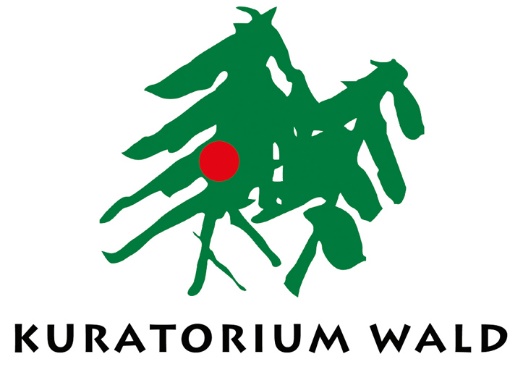 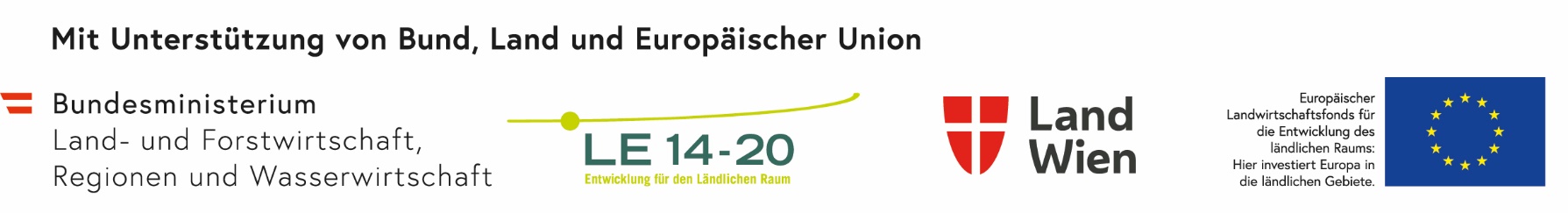